Utilization of Skin and Hides
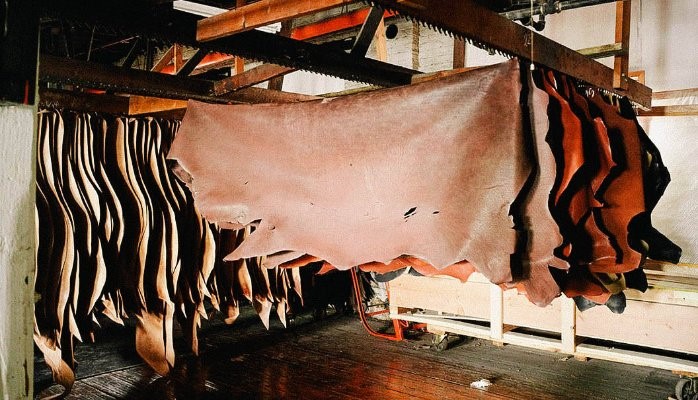 (A part of Unit III- 3rd Prof. Year)


Dr. Gargi Mahapatra
Asst. Prof. cum Jnr. Sc.
Dept. of Livestock Products Technology
Bihar Veterinary College
BASU, Patna.
Destination of Hide/ Skin
Hide/Skin

Drying/ Curing

Conditioning

Tanning

Post-Tanning Operations

Leather
(End/Final Product)
Skin of sheep and long haired goats are washed on the flesh side up.

After drying the hides are conditioned and then sent to tanneries.

Green Hides- Fresh hides which have been flayed, fleshed, trimmed and washed. These  are delivered to the tanneries as early possible.
Important Points
Preservation of Hides and Skin
First step in hide preservation-
 Methods – Air Drying             &    
Practiced in areas where relative humidity is low

Techniques
Ground Drying
Suspension Drying
(Frame Drying, Line Drying  &
Drying
Hide Curing
Done immediately after flaying


Techniques
Dry Salting
Wet Salting
Tent Drying)
Ground Drying
Hides stretched out fleshed side up on the ground and air dried.
Advantages:  
Cheap, Easily adaptable by rural population 
Adequate for Fallen hides


Disadvantages: 
Blemishes and Putrefaction at follicular level hence poor quality leather produced.
High temperature(summers) causes wrinkling
Hides are dried in suspended manner

Advantages
Simple, cheap and effective way of drying.
Easily adaptable in tropical countries.
Free circulation of air around the hide.
Skin becomes lighter thus cheaper to transport.
Suspended Drying
Frame Drying
Practiced on angled frames fixed on a tripod/stand



Line Drying
Skin suspended on horizontal chords with flesh side up, practiced for sheep and goat
Suspended Drying Techniques
Tent Drying
Hide supported on ground in shape of a tent by chords and wires





*Irrespective of the method of drying hide takes a minimum of 7 days to dry.
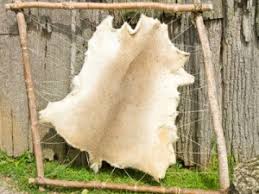 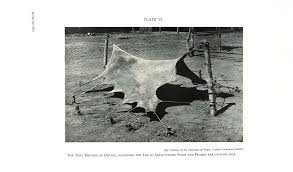 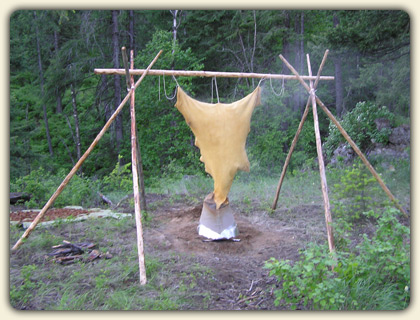 Wet Salting
(Hide retains 35% water)
Curing solution prepared (23 kg salt+ 62 kg water for 100 kg of hides)
Hides soaked in pits, 1.25m deep.
Soaking times varies from 2 days for fleshed hides to 2 weeks for un-fleshed hides.
Brining liquid maintained at room temperature.
Hide Curing
Dry Salting
(Hide retains 12% water)
Hides kept flesh side up
2-3 mm thick layer of fine salt applied
Weight of salt equal to weight of hide
Hides stacked on one another, to a max. height of stack 1m.
Practiced in rooms maintained at 15°C and 85-90% relative humidity.
Conditioning of Hides
Washing and Soaking
(Hides soaked in zinc chloride+ soda ash+ borax Solution)
All proteins of blood and lymph removed
Hide rehydrates and restores its shape


Fleshing
Extra flesh stripped off with a serrated knife


Liming and Dehairing
Hides soaked in saturated lime solution with 0.1% sodium sulphide
Applied to loosen hair and epidermal cells
Contd….
Washing and Deliming
Hides washed with mild acid to neutralize the lime

Batting
Hides treated with proteolytic enzymes at pH 8.5
Results in soft and pliable pelt
Such pelts tanned by vegetable tanning

Pickling
Pelts pickled in bath of 1% Sulphuric acid and 10% salt in water, maintained at a pH of 2-2.5 for 2-3 hrs
Such pelts are tanned by chrome tanning process
Process of conversion of hides/ skins to insoluble and non-putrescible leather  without destruction of original structure.
Process requires approximately 5-6 hrs

Types
Vegetable Tanning
Chrome Tanning
Tanning
Delimed pelts are immersed in natural tanning liquor of progressively stronger concentration. The tannin diffuses and imparts uniform colour
Used for heavy leather articles like belts, saddle, harness etc.
Tanning producing plants are 
Avaran ( Cassia auriculata), 
Babul (Acacia arabia), 
Myrabalan (Terminalia chebula) 
Konnan (Cassia fistula).
Vegetable Tanning
Chrome Tanning
A more modern, quicker and popular technique.
Yields softer, stronger and supple leather.

Types
Single Bath Process- Chrome salts prepared in a solution and then applied on skin. The strength of the solution is then gradually increased
Double Bath Process- Chemical interaction forming the chrome solution is practiced on skin itself. 
 	Usually sodiumbichromate is reacted with maltose  and 	sulphuric acid to get chromic sulphates.
	Chromic sulphates are applied @ 1.5-2.0% at a pH  of 2.5 , 	then increased to pH of 3.5.
Post tanning Operations
Setting out and Wiring
Hide passed between two large rollers
Remove excess of tanning liquor and moisture 

Splitting and Shaving
Practiced to adjust leather thickness

Dyeing
To produce desired color

Fat Liquoring
Lubrication with oil to adjust firmness
Contd…
Staking
Makes the leather more pliable

Buffing
Smooth the grain surface of leather for better appearance
Final product is called buffed leather

Glazing
Done in case of chrome tanning
Glass cylinders are rolled on the surface of the buffed leather
This process produces high luster on the grain surface